Chapter 6Examples of Finite State Machines (FSMs)
Counters and pattern generators
VHDL 6. examples of FSM ver.8a
1
Counters and pattern generators
Up/down counters: generate a sequence of gradually increasing or decreasing counting patterns according to the clock and inputs. (E.g. digital clock, 1,2,3,4..)
Pattern generators: generate any patterns of finite states. Use state diagrams to design. (E.g. traffic light,red,green, yellow..)
VHDL 6. examples of FSM ver.8a
2
Up/down counters are FSMs
Asyn.clock -more delay among outputs, less logic
the output of one state register is the clock of another state register. 
Syn. clock -less delay among outputs, more logic
all clock inputs of state registers (flip-lops) are connected.
Examples here are all Moore machines (output depends on state registers.)
VHDL 6. examples of FSM ver.8a
3
Two design methods
Asynchronous clock design
Easier to design
More delay at outputs
Synchronous clock design
More complex
Less time delay at outputs
VHDL 6. examples of FSM ver.8a
4
4-bit Asynchronous clock down counter (Moore)CLK: in STD_LOGIC; RESET: in STD_LOGIC;COUNT0, COUNT1 , COUNT2 , COUNT3 : inout STD_LOGIC;
Asynchronous clocks
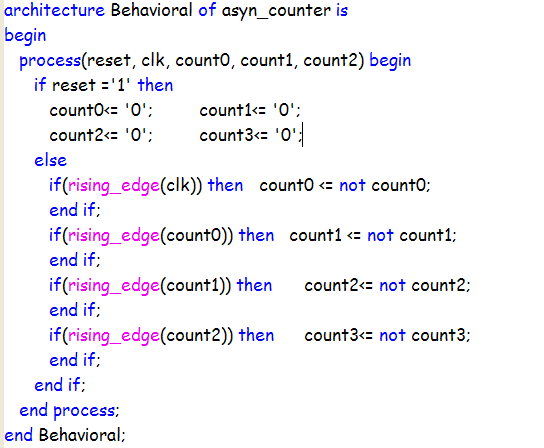 Each line is 
an Flip-Flop
A 4-bit down counter
VHDL 6. examples of FSM ver.8a
5
library IEEE;   --(vivado 2014.34 ok)
use IEEE.std_logic_1164.all;
entity asyn_counter is
	port(	clk: in std_logic;
		reset: in std_logic;
		count0,count1, count2, count3: inout std_logic);
end asyn_counter;

architecture Behavioral of asyn_counter is
begin
	process(reset, clk, count0, count1, count2) begin
		if reset ='1' then 
			count0<= '0'; 	count1<= '0';
			count2<= '0';	count3<= '0';
		else
		  if(rising_edge(clk)) then 	count0 <= not count0;
		  end if;
		  if(rising_edge(count0)) then 	count1 <= not count1;
		  end if;
		  if(rising_edge(count1)) then 		count2<= not count2;
		  end if;
		  if(rising_edge(count2)) then 		count3<= not count3;
		  end if;	
		end if;
	end process;
end Behavioral;
VHDL 6. examples of FSM ver.8a
6
Student ID: __________________Name: ______________________Date:_______________ 
(Submit this at the end of the lecture.)
Exercise on 6.1, 4-bit Asyn. Clock Counter. Plot count, and check delay
Write the port declaration.
Plot Q(1),Q(2),Q(3) including delays
Count(0)
Count(1)
Count(2)
Count(3)
D(3)
D(0)
D(1)
D(2)
FF
FF
FF
FF
clock
Q(0)
ck
ck
Q(2)
ck
Q(3)
ck
Q(1)
t= time delay at one FF
reset
clock
t
Q(0)
Q(1)
Q(2)
Q(3)
VHDL 6. examples of FSM ver.8a
7
Simulation result
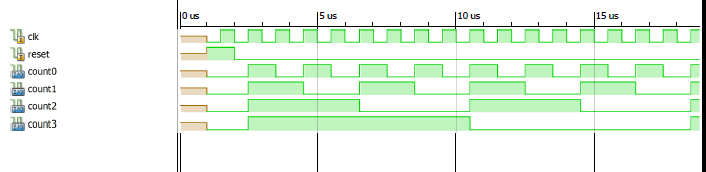 VHDL 6. examples of FSM ver.8a
8
Synchronous clock counter design
More difficult to design
Less delay at outputs (more precise)
VHDL 6. examples of FSM ver.8a
9
4-bit synchronous counter
More complicated than asynchronous design
from http://web.cs.mun.ca/~paul/cs3724/material/web/notes/img191.png
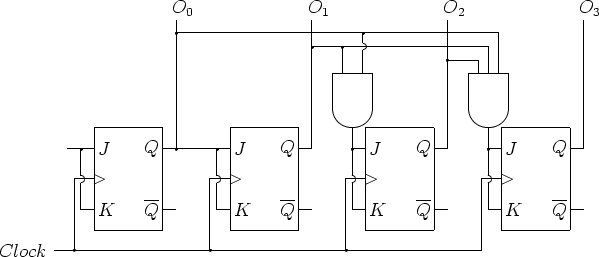 VHDL 6. examples of FSM ver.8a
10
A counter with load, reset, dir.(E,g a clock that can be preset)
Load: for setting output to some value
DIR: for up/down control
CE: count or not count control
reset
16-bit
din (data in)
Load
DIR
16-bit 
count output
CE
clock
VHDL 6. examples of FSM ver.8a
11
Exercise on 6.2
Synchronous clock counter
Advantage:? 
Disadvantage:? 
Asynchronous clock counter
Advantage:? 
Disadvantage:? 
Synchronous reset counter
How to write a synchronous reset input in VHDL?
Asynchronous reset counter
How to write an asynchronous reset input in VHDL?
VHDL 6. examples of FSM ver.8a
12
A 4-bit counter
RESET=Asynchronous
reset
CLK=Synchronous clock
library IEEE;
use IEEE.std_logic_1164.all;
use IEEE.std_logic_arith.all;
use IEEE.std_logic_unsigned.all;
entity test1xa is
port (
-- 4-bit parallel load counter, asynchronous reset
 CL, RESET: in STD_LOGIC;
 CE, LOAD, DIR: in STD_LOGIC;
 DIN: in STD_LOGIC_VECTOR(3 downto 0);
 COUNT: inout STD_LOGIC_VECTOR(3 downto 0));
end test1xa;
architecture Behavioral of test1xa is
begin
process (CLK, RESET) begin
      if RESET='1' then  COUNT <= "0000";
      elsif CLK='1' and CLK'event then
         if LOAD='1' then COUNT <= DIN;  
              else if CE='1' then
               if DIR='1' then   
                  COUNT <= COUNT + 1;
               else
                  COUNT <= COUNT - 1;
               end if;
            end if;
         end if;
      end if;
    end process;
end Behavioral;
Counting here
VHDL 6. examples of FSM ver.8a
13
Simulation result
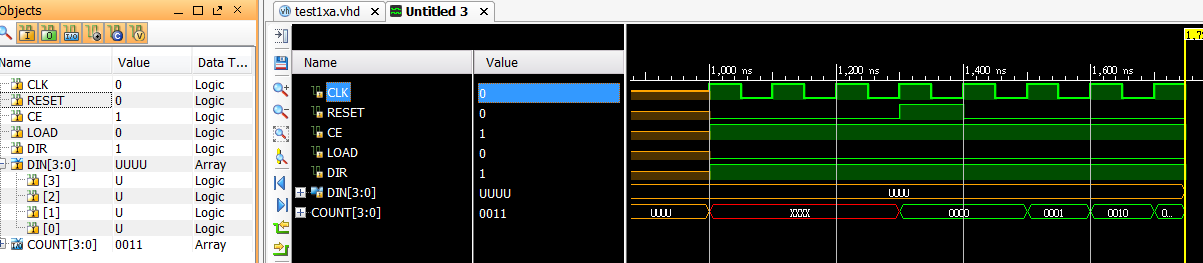 VHDL 6. examples of FSM ver.8a
14
library IEEE;  --(Vivado 2014.4 &ISE ok)
use IEEE.std_logic_1164.all;
use IEEE.std_logic_arith.all; 
use IEEE.std_logic_unsigned.all;
 entity syn_counter is
port (
   CLK: in STD_LOGIC; 
   RESET,CE, load, DIR: in STD_LOGIC;
   DIN: in std_logic_vector(3 downto 0);
   COUNT: inout std_logic_vector(3 downto 0));
end syn_counter;
architecture Behavioral of syn_counter is
begin
   process( reset, clk) begin
       if(reset = '1') then COUNT    <= "0000";
       else    
           if(clk'event and clk = '1') then
               if(load = '1') then COUNT    <= din;
               else 
                 if(ce = '1') then
                   if( dir = '1') then
                       count    <= count + 1;
                   else 
                       count <= count -1;
                   end if;
                 end if;
               end if;
           end if;
       end if;    
   end process;
end Behavioral;
VHDL 6. examples of FSM ver.8a
15
Pattern generators (finite state machines)
Generate any pattern you desire.
E.g. CPU,
Memory controller etc.
VHDL 6. examples of FSM ver.8a
16
Pattern generators
Irregular pattern counter examples: traffic light, memory read/write patterns.
The control unit of a computer is a pattern generator.
Or the whole digital computer is a pattern generator counting according to the clock and inputs (keyboard, memory, disk etc.)
VHDL 6. examples of FSM ver.8a
17
Binary and one-hot encoding for state machine design.
Binary encoding: 
using N flip-flops to represent 2N states.
Use less flip-flops but more combinational logics
One-hot encoding:
Using N flip-flops for N states.
Use more flip-lops but less combination logic.
Xilinx default is one-hot. choose at  XILINX foundation_project_ manager synthesis  options.
http://www.xilinx.com/itp/xilinx4/data/docs/sim/vtex9.html
VHDL 6. examples of FSM ver.8a
18
Change FSM coding styles in Xilinx-ISE
In Implementation view, right click Synthesize, choose Design goals…
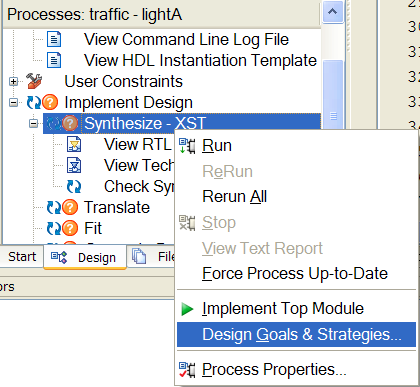 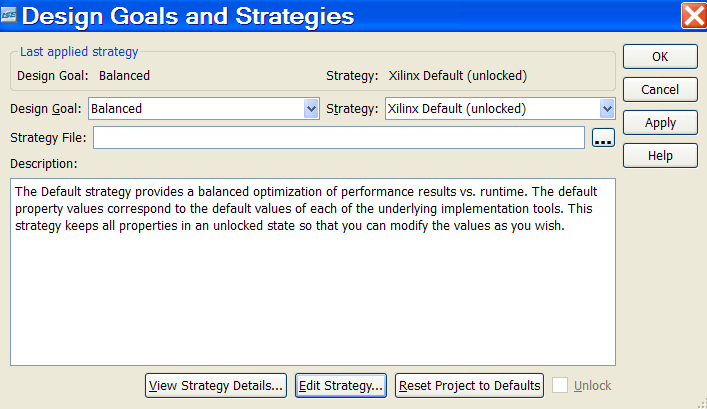 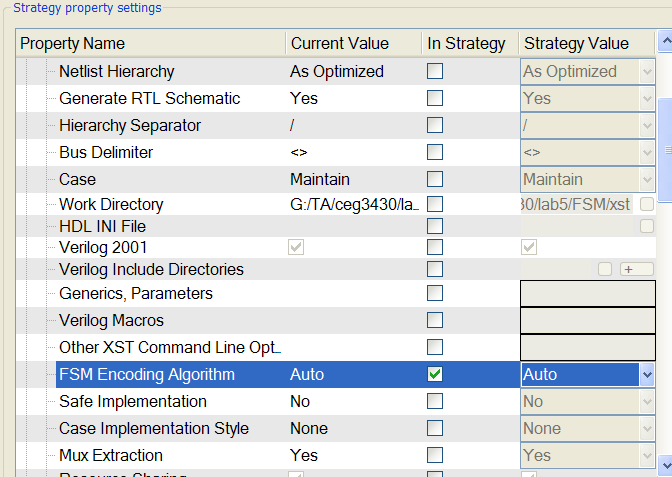 Choose
Edit Setting
Tune the coding style.
Or keep as default
VHDL 6. examples of FSM ver.8a
19
Exercise 6.3, State concepts
How many states can a 4-bit counter have? 
How many bits for the state registers (using binary encoding) are required if you need
4 states? 
9 states? 
21 states? 
Repeat the above question if you use one-hot encoding.
VHDL 6. examples of FSM ver.8a
20
Pattern generator design steps
Step 1. Identify the states
Step 2. Connect the states with certain conditions.
VHDL 6. examples of FSM ver.8a
21
State type (enumeration type)
You may declare your state types using:
1 architecture
2   type traffic_state_type is (s0, s1,s2,s3);
3   signal L_state: traffic_state_type;
 4  begin...
  process
So you don’t have to worry about how many FFs you need , the VHDL compiler will decide for you.
VHDL 6. examples of FSM ver.8a
22
(liga0_nr) Example to generate traffic light patterns
R
out_light(0) red
out_light(1) yellow
out_light(2) green
Y
“_nr” stands for no reset, only the input clock
red(s0) -> red-yellow(s1) -> green(s2) -> yellow(s3) -> red(s0): 4 states
G
L_stateA =
s0
s1
s2
s3
R
R
Y
Y
G
VHDL 6. examples of FSM ver.8a
23
L_stateA =
s0
s1
s2
s3
R
R
Y
Y
G
State diagram notationsEach circle is a state; each arc is a transition after a rising clock edge
E.g. if it is at state s0 the next state (after a rising clock) will be at s1 etc.
The arc can be labeled to show state switch conditions. If unlabeled, it is unconditional.
VHDL 6. examples of FSM ver.8a
24
Design flow
Process1(p1): -- clocked sequential process
define state transitions(current sta.=>next sta.)
Process2(p2) : -- combinational process
from states to output (--> lights)
VHDL 6. examples of FSM ver.8a
25
1  Architecture lightA of traffic is 2    type traffic_state_type is (s0, s1,s2,s3); 3    signal L_stateA: traffic_state_type;4  out_light signal: std_logic_vector(2 downto0);
Liga0_nr.vhd
5  p1:Process        -- exec. Once when clock rises
6  begin                 -- sequential process
7    wait until clock=‘1’;
8    case L_stateA is
9       when s0 => L_stateA <= s1;
10     when s1 => L_stateA<= s2;
11     when s2 => L_stateA<= s3;
12     when s3 => L_stateA<= s0;
13  end case
14 end process --to be continued , see next page
VHDL 6. examples of FSM ver.8a
26
15 -- convert L_statesA to out_light
16 p2:process(L_stateA) -- combin. process
17 begin case (L_stateA) is
18              when s0 => out_light <= “100”;
19              when s1 => out_light <= “110”;
20              when s2 => out_light <= “001”;
20              when s3 => out_light <= “010”;
22          end case
23 end process
24 end light1
R
Y
R
G
Y
VHDL 6. examples of FSM ver.8a
27
library IEEE; -- Traffic light "liga0_nr.vhd full listing" ,
-- synthesized ok (vivado 2014.4), 
use IEEE.std_logic_1164.all;
entity traffic is
    port (out_light :out std_logic_vector( 2 downto 0); 
-- out_light mode= type out ,no feedback requirement 
    clock: in std_logic);
end traffic;------------------------------------------------
Architecture lightA of traffic is
type traffic_state_type is (s0, s1,s2,s3);
signal L_stateA: traffic_state_type;
begin
----------------------continue next page----------------------
VHDL 6. examples of FSM ver.8a
28
p1:process        -- exec. Once when clock rises
  begin   wait until clock=‘1’; --s sequential process
      case L_stateA is
       when s0 => L_stateA <= s1;
     when s1 => L_stateA<= s2;
     when s2 => L_stateA<= s3;
     when s3 => L_stateA<= s0;
  end case;
 end process; --to be continued , see next page
---- convert L_statesA to out_light
 p2:process(L_stateA) -- combin. process
   begin case (L_stateA) is
          when s0 => out_light <="100";
          when s1 => out_light <="110";
          when s2 => out_light <="001";
          when s3 => out_light <="010";
    end case;
 end process;
end lightA;
VHDL 6. examples of FSM ver.8a
29
Programming hints:
No reset here?
In practice, lig0_nr.vhd does not have a reset/set for sequential flip-flops, i.e. (L_stateA).
Warning: In the design tool, the  timing simulator may not know how to initialize  L_stateA, hence does not know how to begin the simulation.
So we have to modify the program.
VHDL 6. examples of FSM ver.8a
30
Exercise 6.4 on the traffic light program
Draw the flow diagram of of liga0_nr.vhd.
Why is it classified as a Moore machine?
VHDL 6. examples of FSM ver.8a
31
s1
s2
s3
s0
inB=‘1’
L_stateA =
InB=‘1’
InB=‘1’
InB=‘0’
inB=‘0’
R
R
Y
Y
reset
G
InB=‘0’
Advanced example with inputs, see the labels of the arcs
This is your dream: If you press the button on the light post, the light will become green (state S2) at the next state. (syn. or asyn input?)
Based on lightA, we modify case statements
VHDL 6. examples of FSM ver.8a
32
Liga1_sr.vhd
Add synchronous reset
programming
VHDL 6. examples of FSM ver.8a
33
--example 1: liga1_sr syn. reset based on lightA.vhd
library IEEE; -- ok for foundation1.5
use IEEE.std_logic_1164.all;

entity traffic is
    port (out_light :out std_logic_vector( 2 downto 0); 
-- out_light uses type out because no feedback requirement 
    inB: in std_logic ;----------*********
    clock: in std_logic);
end traffic;------------------------------------------------
Architecture lightA of traffic is
type traffic_state_type is (s0, s1,s2,s3);
signal L_stateA: traffic_state_type;
begin
----------------------continue next page----------------------
VHDL 6. examples of FSM ver.8a
34
s1
s2
s3
s0
inB=‘1’
L_stateA =
InB=‘1’
InB=‘1’
InB=‘0’
inB=‘0’
R
R
Y
Y
reset
G
InB=‘0’
This is the flow diagram
Answer the question in the next slide
VHDL 6. examples of FSM ver.8a
35
-- Exercise. 6.5A -- Syn. reset --fill in__?– in liga1.vhd
p1:process -- wait-until-clock type process; 
--exec. once when clock rises; sensitivity list is empty
--it implies only the clock will trigger the process
--inB is only an syn. reset governed by clock.
begin   
     wait until clock='1'; --edged-clock trigger point
     if inB=‘__?'  -- syn. reset  
     then L_stateA <=__?; 
     else case L_stateA is 
        	when s0 => L_stateA<=s1;
       	when s1 => L_stateA<=__?;
        	when s2 => L_stateA<=__?;
        	when s3 => L_stateA<=__?;
        end case;
     end if; end process; --to be continued , see next
VHDL 6. examples of FSM ver.8a
36
--Exercise 6.5B -output-- in liga1_sr.vhd -
---- convert L_statesA to out_light
 p2:process(L_stateA) -- combin. process
   begin 
     case (L_stateA) is
          when s0 => out_light <=“100”;--RYG
          when s1 => out_light <=“___?";
          when s2 => out_light <=“___?";
          when s3 => out_light <=“___?";
      end case;
 end process;
end lightA;
--- end of program
VHDL 6. examples of FSM ver.8a
37
Liga2_ar.vhd
Add asynchronous reset
programming
VHDL 6. examples of FSM ver.8a
38
--example 2, liga2_ar.vhd, with asyn reset
-- use "if" for clock sensing instead of wait-until
-- clocked process with asyn input
library IEEE; -- Traffic light "lightA" ,-- synthesized ok.
use IEEE.std_logic_1164.all;
entity traffic is
    port (out_light :out std_logic_vector( 2 downto 0); 
-- out_light uses type out because no feedback requirement 
    inB: in std_logic ;----------*********
    clock: in std_logic);
end traffic;
Architecture lightA of traffic is
type traffic_state_type is (s0, s1,s2,s3);
signal L_stateA: traffic_state_type;
begin
----------------------continue next page----------------------
VHDL 6. examples of FSM ver.8a
39
-- Exercise.6.6—Ayns. Reset -- inside liga2_ar .vhd-
p1:process(inB , clock)– sens. list has 2 elements      
begin --asyn reset; put before sensing clock
  if (inB =__?) 
  then  L_stateA<= __?;
  elsif( clock=___________________?) then
    case L_stateA is
       when s0 =>  L_stateA<=s1; 
       when s1 => L_stateA<= s2;
       when s2 => L_stateA<= s3;
       when s3 => L_stateA<= s0;
    end case;  end if;end process; --to be continued , see next page
Asyn. reset
VHDL 6. examples of FSM ver.8a
40
---- inside liga2_ar.vhd ---------
---- convert L_statesA to out_light
 p2:process(L_stateA) -- combin. process
   begin case (L_stateA) is
          when s0 => out_light <="100";
          when s1 => out_light <="110";
          when s2 => out_light <="001";
          when s3 => out_light <="010";
    end case;
 end process;
end lightA;
----end of program
VHDL 6. examples of FSM ver.8a
41
Further exercises
Liga3_ar.vhd: Rewrite liga2_ar using only one process; combine the two processes.
VHDL 6. examples of FSM ver.8a
42
Liga3_ar.vhd
Based on liga2_ar.vhd combine two processes (p1+p2) into one.
VHDL 6. examples of FSM ver.8a
43
--example 3: lig3a_ar.vhd 00-10-28 foundation 1.5 ok; 
--same as lig2a_ar.vhd but combined into 1 process
-- inb force it goes to state s2, asyn. input
library IEEE;
use IEEE.std_logic_1164.all;
entity traffic is
    port ( inb: in bit;
    out_light :out bit_vector( 2 downto 0); 
-- out_light uses type out because no feedback requirement
    clock: in bit);
end traffic;------------------------------------------------
Architecture lightA of traffic is
type traffic_state_type is (s0, s1,s2,s3);
signal L_stateA: traffic_state_type;
begin
-------- continue next page ---------------
VHDL 6. examples of FSM ver.8a
44
------ inside liga3_ar.vhd ---------------
P1:process(clock,inB)  -- combined process
Begin --exec. Once when clock rises  
  if inB='1' then L_stateA <= s2;
  else  
   if( clock'event and clock='1‘) then   --s sequential process
    case L_stateA is  --replace 8 of lightA from here
    when s0 => out_light <="100"; L_stateA <= s1;
    when s1 => out_light <="110"; L_stateA <= s2; 
    when s2 => out_light <="001"; L_stateA <= s3;
    when s3 => out_light <="010"; L_stateA <= s0;
    when others=> null;
    end case ;
   end if;
  end if;
  end process; end lightA; -- end of progam.
VHDL 6. examples of FSM ver.8a
45
State and transitions
A State is the fundamental element of the machine. Each state represents a certain status of the machine, including values of its ports and signals.
A Transition connects 2 states and describes the sequence of states. Transitions are also used for connections with the reset and entry/exit (for hierarchical states).
VHDL 6. examples of FSM ver.8a
46
Other issues in state machine design
Time delay
Use of case-when
More examples
VHDL 6. examples of FSM ver.8a
47
Timing issues of  a Flip-Flop.
D
Q
Clk
Clk
FF
Tsu= input setup time before clock edge
Th=Hold time for input to be stable after the clock edge
Tp= Propagation delay of the Flip-Flop
Tsk(clock skew)= difference of arrival times of the clock reaching different synchronous Flip-flops.
D
Th=hold time
Tsk
Tsu=setup time
D1
Q1
FF
Q
Tp=propagation delay
VHDL 6. examples of FSM ver.8a
48
Use of time delay “after”in VHDL
Think clearly whether your design can work or not for the given hardware implementation.
At each clock rising edge, will an input receive a signal with enough hold time?
Use delay if necessary, e.g.
X <= (not (A) or B) after 23ns.--delay inserted
In XILINX delays are quantized (e.g. 20ns, 50ns), values depend on devices.
VHDL 6. examples of FSM ver.8a
49
Example and exercise for “after”
The requirement for a job in a company is you have to have a degree two years before you apply. So the setup time is 2 years, i.e.

job_application<= (graduation) after two_years;
VHDL 6. examples of FSM ver.8a
50
Example and exercise for “after”
Is the following statement correct if Di and CLk rise_edge change at the same time?
if rising_edge(clk) then 
Q <= Di end if;




No. Change it to  
if rising_edge(clk) after (Td plus margin) then 
Q <= Di end if; -- you need to find out the margin yourself – empirical or by experience
Dd
Di
Delay=Td
Q
FF
clk
VHDL 6. examples of FSM ver.8a
51
(More Examples)
(5) vending machine example
(6) lift controller
VHDL 6. examples of FSM ver.8a
52
$5
7-up
Example 6.7: Design a vending machine for 8 types of drinks
Drop $5, select drink by 8 switches  
=     “0000 0001”--> coke
=     “0000 0010”--> 7-up
Ignore insufficient stock case
VHDL 6. examples of FSM ver.8a
53
$5
Switches
(in_select(7:0))
LEDs
(out_led(7:0))
In_money
$5
Stock 
of drinks
(In_stock(7:0))
Drink
dispatched
(in_dispatched)
7-up
(Out_drink(7:0))
Exercise. 6.7:The Vending machine signalsDrop $5, select drink by 8 switches  =     “0000 0001”--> coke=     “0000 0010”--> 7-up
7-up
VHDL 6. examples of FSM ver.8a
54
What input/outputs do you need?
Inputs:
clk
in_money: $5 passed got a pulse(L-H-L)
in_stock (7 downto 0): in -- =1 has stock
in_select (7 downto 0):
in_dispatched
Outputs:
out_led(7 downto 0)
out_drink(7 downto 0)
VHDL 6. examples of FSM ver.8a
55
What states do you need?
S_wait_for_m (money)
s_show_stock
s_out_drink
VHDL 6. examples of FSM ver.8a
56
Exercise 6.7 ADraw arcs (arrows) with labels in the flow diagrams
S_show_stock
action:show_led
S_out_drink
action:out_drink
S_wait_m
reset
WS VHDL 6. examples of FSM ver.8a
57
Exercise 6.7 B :Flow diagramfill in _?
In_dispatched =‘__?’
In_money=‘__?’
In_select /=”____ ____ ?”
In_money=‘__?’
S_show_stock
action:show_led
S_out_drink
action:out_drink
S_wait_m
In_select=”____ ____?”
In_dispatched =‘_?’
reset
WS VHDL 6. examples of FSM ver.8a
58
Exercise 6.7 C: Write the port declaration of the vending machine
--vend1.vhd : vending machine example
library IEEE;
use IEEE.std_logic_1164.all;
entity vend1 is
    port (










   
    )

end vend1;
WS VHDL 6. examples of FSM ver.8a
59
Exercise 6.7 D: Fill in the blanks
architecture vend1_arch of vend1 is
type vend_state_type is -- list the states 





signal state_vend: vend_state_type;
begin
  P1:process (clk,reset)       -- exec. Once when clock rises
  begin if reset='1' then -- show how to reset the signals







elsif (clk='1' and clk'event) then  --s sequential process
--(architecture, to be filled in the next slide)
end vend1_arch;
60
WS VHDL 6. examples of FSM ver.8a
Exercise 6.7 E: Fill in the blanks
elsif (clk='1' and clk'event) then  --s sequential process
  case 
     when s_wait_for_m  => 



    when s_show_stock  => 
   


    when s_out_drink => 



when others => 
  end case ;end if; end process;-- to be continued----
end vend1_arch;
WS VHDL 6. examples of FSM ver.8a
61
--Ans: Write the port declaration of the vending machine
--vend1.vhd : vending machine (Vivado2014 .4 & ISE ok)
library IEEE;
use IEEE.std_logic_1164.all;
entity vend1 is
    port (
        clk,in_money, reset: in STD_LOGIC;
        in_stock: in  STD_LOGIC_VECTOR (7 downto 0); 
        in_select: in  STD_LOGIC_VECTOR (7 downto 0);
        in_dispatched: in STD_LOGIC;
        out_drink: out STD_LOGIC_VECTOR (7 downto 0);
        out_led: out STD_LOGIC_VECTOR (7 downto 0));
end vend1;
architecture vend1_arch of vend1 is
type vend_state_type is (s_wait_for_m , s_show_stock,s_out_drink);
signal state_vend: vend_state_type;
begin
  P1:process (clk,reset)       -- exec. Once when clock rises
  begin if reset='1' then 
    state_vend<=s_wait_for_m ;
    out_drink<="00000000";
    out_led<="00000000";
  elsif (clk='1' and clk'event) then  --s sequential process
case state_vend is  --replace 8 of lightA from here
    when s_wait_for_m  => 
      if in_money ='0' then
        state_vend<= s_wait_for_m;
      else state_vend<=s_show_stock; end if;
    when s_show_stock  => 
      out_led<= in_stock;
      if in_select = "00000000" then
        state_vend<= s_show_stock;
      else state_vend<=s_out_drink; end if;
    when s_out_drink => 
      out_led<=in_select;
      out_drink<=in_select;
      if in_dispatched ='0' then
        state_vend<= s_out_drink;
      else state_vend<=s_wait_for_m; end if;
   when others => state_vend<=s_wait_for_m;
  end case ;end if; end process;-- to be continued----
end vend1_arch;
WS VHDL 6. examples of FSM ver.8a
62
--vend2.vhd : vending machine example
library IEEE;
use IEEE.std_logic_1164.all;
entity vend1 is
    port ( clk,in_money, reset: in STD_LOGIC;
        in_stock: in  STD_LOGIC_VECTOR (7 downto 0); 
        in_select: in  STD_LOGIC_VECTOR (7 downto 0);
        in_dispatched: in STD_LOGIC;
        out_drink: out STD_LOGIC_VECTOR (7 downto 0);
        out_led: out STD_LOGIC_VECTOR (7 downto 0));
end vend1;
architecture vend1_arch of vend1 is
type vend_state_type is (s_wait_for_m , s_show_stock,s_out_drink);
signal state_vend: vend_state_type;
begin   -- to be continued ----------------
VHDL 6. examples of FSM ver.8a
63
P1:process (clk,reset)       -- exec. Once when the clock rises
  begin if reset='1' then 
    state_vend<=s_wait_for_m ;
    out_drink<="00000000";
    out_led<="00000000";
  elsif (clk='1' and clk'event) then  --s sequential process
 -- to be continued ----------------
VHDL 6. examples of FSM ver.8a
64
case state_vend is  --replace 8 of lightA from here
    when s_wait_for_m  => 
            if in_money ='0' then
                  state_vend<= s_wait_for_m;
            else state_vend<=s_show_stock; end if;
    when s_show_stock  => 
            out_led<= in_stock;
            if in_select = "00000000" then
                  state_vend<= s_show_stock;
            else state_vend<=s_out_drink; end if;
    when s_out_drink => 
            out_led<=in_select;
            out_drink<=in_select;
            if in_dispatched ='0' then
                  state_vend<= s_out_drink;
            else state_vend<=s_wait_for_m; end if;
   when others => state_vend<=s_wait_for_m;
  end case ;end if; end process; end vend1_arch; -- end-------
VHDL 6. examples of FSM ver.8a
65
--vend1.vhd : vending machine example (Vivado 2014 .4 & ISE ok)
library IEEE;
use IEEE.std_logic_1164.all;
entity vend1 is
    port (
        clk,in_money, reset: in STD_LOGIC;
        in_stock: in  STD_LOGIC_VECTOR (7 downto 0); 
        in_select: in  STD_LOGIC_VECTOR (7 downto 0);
        in_dispatched: in STD_LOGIC;
        out_drink: out STD_LOGIC_VECTOR (7 downto 0);
        out_led: out STD_LOGIC_VECTOR (7 downto 0));
end vend1;
architecture vend1_arch of vend1 is
type vend_state_type is (s_wait_for_m , s_show_stock,s_out_drink);
signal state_vend: vend_state_type;
begin
  P1:process (clk,reset)       -- exec. Once when clock rises
  begin if reset='1' then 
    state_vend<=s_wait_for_m ;
    out_drink<="00000000";
    out_led<="00000000";
  elsif (clk='1' and clk'event) then  --s sequential process
  case state_vend is  --replace 8 of lightA from here
    when s_wait_for_m  => 
      if in_money ='0' then
        state_vend<= s_wait_for_m;
      else state_vend<=s_show_stock; end if;
    when s_show_stock  => 
      out_led<= in_stock;
      if in_select = "00000000" then
        state_vend<= s_show_stock;
      else state_vend<=s_out_drink; end if;
    when s_out_drink => 
      out_led<=in_select;
      out_drink<=in_select;
      if in_dispatched ='0' then
        state_vend<= s_out_drink;
      else state_vend<=s_wait_for_m; end if;
   when others => state_vend<=s_wait_for_m;
  end case ;end if; end process;-- to be continued----
end vend1_arch;
VHDL 6. examples of FSM ver.8a
66
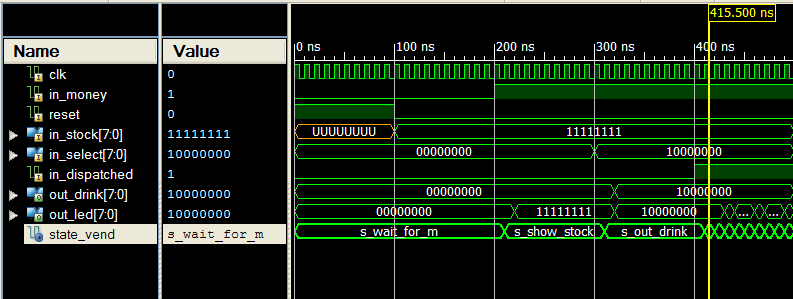 reset
Drink
dispatched
In_select
drink
In_Money
VHDL 6. examples of FSM ver.8a
67
Issues in VHDL designUse of case-when
1 type traffic_state_type is (s0, s1,s2,s3);
2 signal L_state1: traffic_state_type;
3 out_light signal: std_logic_vector( 2 downto0);
4  process 
5  begin
6  case L_state1 is
7     when s0 => out_light<=“001”;
8     when s1 => out_light<=“010”;  
9 end case;
What's wrong?
VHDL 6. examples of FSM ver.8a
68
Use of case-when
process 
begin
case L_state1 is
  when s0 => out_light<=“001”;
  when s1 => out_light<=“010”;  
  when others => null; end case;
end process
to cater for all other cases: s2,s3
VHDL 6. examples of FSM ver.8a
69
Appendix
Another example to think about
VHDL 6. examples of FSM ver.8a
70
Design a lift controller. Floors: G,1,2,3
motor
3
Up/down
2
Floor display
In_outside_buttons
Inside buttons
1
in_inside_buttons
G
VHDL 6. examples of FSM ver.8a
71
Design a lift controller. Floors: G,1,2,3
Input_outside: in_outside_button(3 downto 0), 
Input_inside: in_inside_button(3 downto 0), 
position_sensor(7 downto 0) --fine measurement
Outputs:up_down,stop_go,door_open_close, display(3 downto 0)
additional input/outputs: over_weight, beep
How many states, processes do you need?
Draw the state transition diagram.
Write VHDL code.
VHDL 6. examples of FSM ver.8a
72
Hints for the Smart lift controller
4 +3 states used, for 4 floors and gaps in between.
One process(clock) -- input-to-states: to handle floor/state changes, “up/down” commands etc.
One process(floor states) -- states-to-outputs: to handle “stop”, “door” etc. 
Case for “One  request only”
If lift is lower than request, up. Otherwise down.
VHDL 6. examples of FSM ver.8a
73
Would this work?Floor is the internal status(signal)
1 process (CLK)--process 1 of 2 , all inputs are asyn.
2 begin                               -- generates up, stop, floor 
3 if CLK='1' and CLK'event then
4  if (position/some_constant < in_button) 
5      then up<=‘1’ else up<=‘0’ end if;
6  if (position/some_constant = in_button) 
7      then (stop<=‘1’) else (stop<=‘0’) end if;
8  if (stop = ‘0’ and up=‘1’) then (floor<=floor + 1) 
9  elsif (stop = ‘0’ and up=‘0’) then (floor<=floor - 1) 
10  end if;  
11 end if;
12 end process;
VHDL 6. examples of FSM ver.8a
74
Lift VHDL continues
13 process (floor,stop,in_button) -- process 2 of 2
14 begin            -- generates display,door_open 
15  if (floor= in_button and stop=‘1’)
16     then door_open<=‘1’ end if
17 display<=floor;
:
:-- but how to close the door????:
:
end process;
VHDL 6. examples of FSM ver.8a
75
Quick revision
You should know
The difference between synchronous clock and asynchronous clock counters
How to use the enumeration type of signals
How to design finite state machines
VHDL 6. examples of FSM ver.8a
76
Appendix:
library IEEE; -- successfully compiled and tested. In Xilinx, init. signals cannot be done
use IEEE.STD_LOGIC_1164.all; -- so use reset to set them to init values
use IEEE.std_logic_arith.all;
use IEEE.std_logic_unsigned.all;
entity some_entity is
    port (  clk : in STD_LOGIC;
            reset : in STD_LOGIC;
            sportsum: out integer);
end some_entity;
Architecture sig_arc of some_entity is
signal t1, t2, t3 : integer; -- In Xilinx, ini. Signals cannot be done
begin  -- t1 is just after the first clk, etc
--with clk, without clk, with s1234, in sen. list or not
process(clk,reset) -- clocked process, syn. input can be in or not in the sensitivity list
  -- begin wait on clk;-- t1    t2    t3    t4
begin if reset = '1’ then -- use reset to set them to init values
   t1 <= 1;
   t2 <= 2;
   t3 <= 3;
 sportsum <= 0;
elsif clk='1' and clk'event then
   t1<=t2+t3;          -- s1=
   t2<=t1;                  --s2= 
   t3<=t2;                  --s3=
  sportsum <= t1+t2+t3; -- sum= 6, 8, 9, 14 after each clock edge
end if; end process; end sig_arc;
77
VHDL 6. examples of FSM ver.8a